Генитальный пролапс
Колотилкина Виктория максимовна- ординатор, кафедры оперативной гинекологии ИПО Красноярского государственного медицинского университета имени проф. В. Ф. Войно- Ясенецского
пролапс тазовых органов (ПТО) – патологический процесс, при котором происходит опущение тазового дна и органов малого таза изолированно или в сочетании [1], [2],
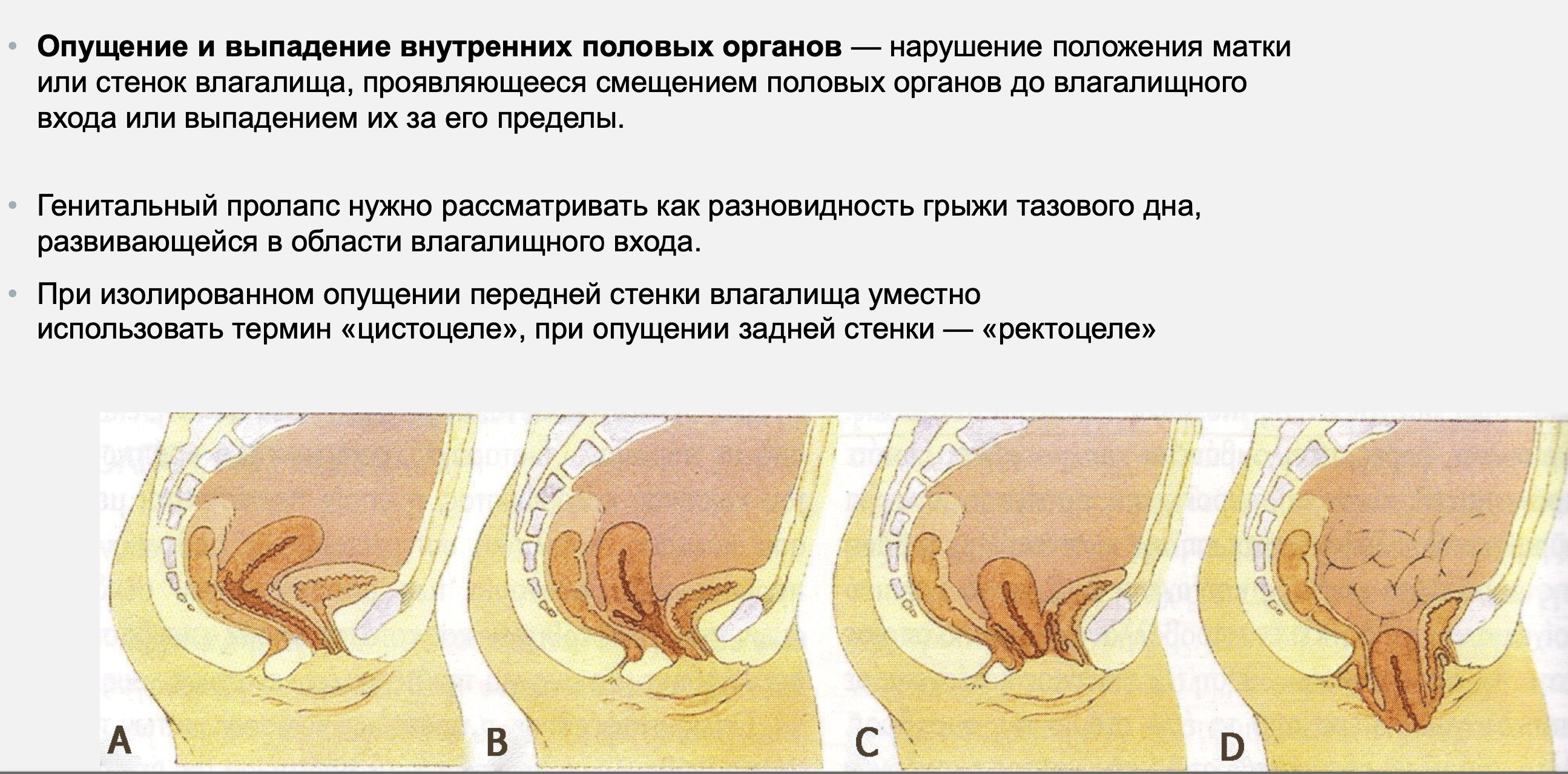 Этиология и патогенез заболевания или состояния (группы заболеваний или состояний)
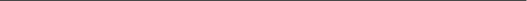 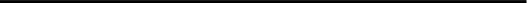 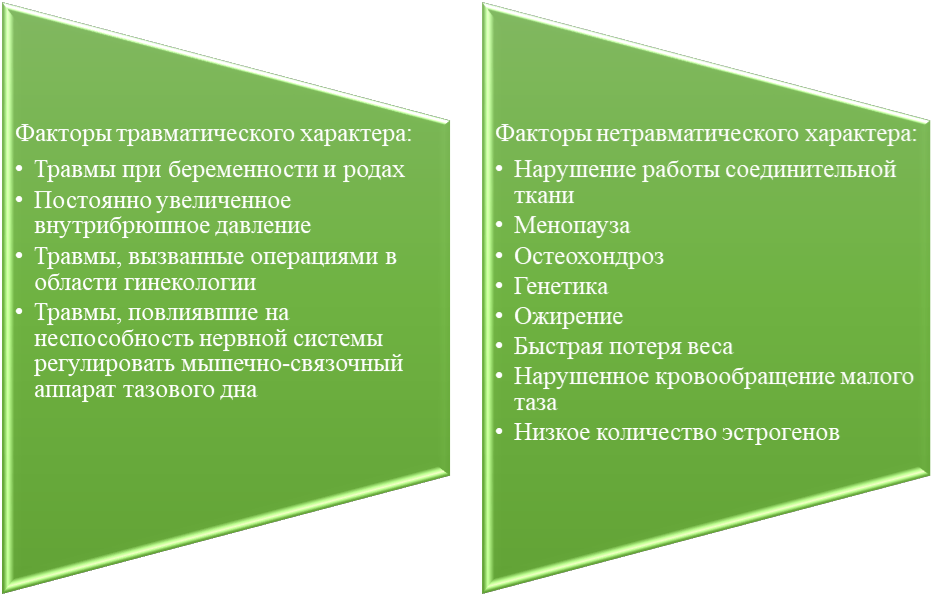 Angelina A. Mardanyan 
studentFGBOU VO "Rostov State Medical University" of the Ministry of Health of the Russian Federation
Среди всех гинекологических заболеваний пто занимает третье место и составляет 28-38,9% 
согласно мировым данным  до 53 % женщин отмечают те или иные проявления ПТО. 
До 47 % больных пролапсом тазовых органов – это женщины трудоспособного возраста .
Заболевание зачастую манифестирует еще в репродуктивном возрасте и носит прогрессирующий характер.
По данным исследования Women, s Health Initiative Study, среди 16 616 женщин перименопаузального возраста частота выявления маточного пролапса составила 14,2 %, цистоцеле – 34,3 %, ректоцеле – 18,6 % [21]. В большинстве случаев ПТО протекает практически бессимптомно, что свидетельствует о его большей распространенности в популяции.
Классификация М.С.Малиновского
При 1 степени выпадения стенки влагалища доходят до входа во влагалище, наблюдается опущение матки (наружный зев шейки матки находится ниже спинальной плоскости);
при выпадении 2 степени (неполное выпадение матки) - шейка матки выходит за пределы половой щели, тело матки располагается выше нее;
при выпадении 3 степени (полное выпадение) вся матка находится ниже половой щели (в грыжевом мешке).
классификации ПТО используются система Baden–Walker
Pelvic Organ Prolapse Quantification System – pop-q
Ва- передняя стенка/цистоцеле
Вр-Вр- задняя сттенка/ реэктоцеле
С и D – опущение матки/элонгация шейки/ купола влагалища/энтроцеле
Клиника
местные симптомы
дискомфорт во влагалище, 
Ощущение инородного тела в области промежности, 
попадание и выход воздуха из влагалища во время полового акта или физической активности.
Симптомы со стороны мочевых путей:
симптомы накопления мочи (недержание мочи, поллакиурия),
 симптомы опорожнения (затрудненное мочеиспускание, продолжительное мочеиспускание, необходимость в мануальном пособии для опорожнения, в смене положения тела для начала мочеиспускания или его окончания),
 постмикционные симптомы (подкапывание мочи, ощущение неполного опорожнения мочевого пузыря);
Симтомы со стороны ЖКТ:
запоры,
императивные позывы к дефекации, 
недержание газов или стула, 
неполное опорожнение кишечника, 
необходимость в мануальном пособии (пальцевом давлении на промежность или на заднюю стенку влагалища) для совершения дефекации; 

сексуальная дисфункция (диспареуния, потеря вагинальной чувствительности).
Диагностика:
1. Жалобы и анамнез 
2. Физикальное обследование 
3. Лабораторные диагностические исследования
4. Инструментальные диагностические исследования 
5. Иные диагностические исследования
Проба Вальсальвы
Лечение
Консервативные методы направленные на торможение прогрессирования пролапса ( упражнения Кегеля , использование индивидуальных устройств для тренировки мышц тазового дна  , использование пессариев при повышенных физических нагрузках , нитевой лифтигн промежности ( при i-ii стадиях пролапса)
Оперативное лечение  ( при iii-iv стадиях пролапса)
Упражнения кегеля
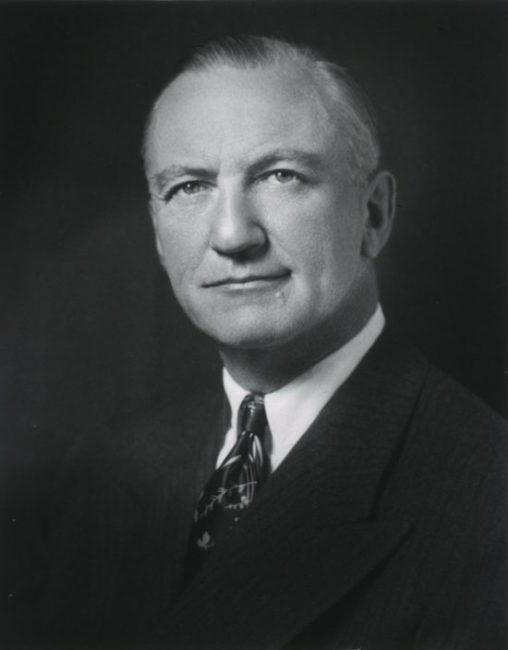 Арнольд Кегель
пессарий
Показания к использованию пессариев:1. Подготовка к оперативному лечению2. Невозможность проведения хирургического лечения
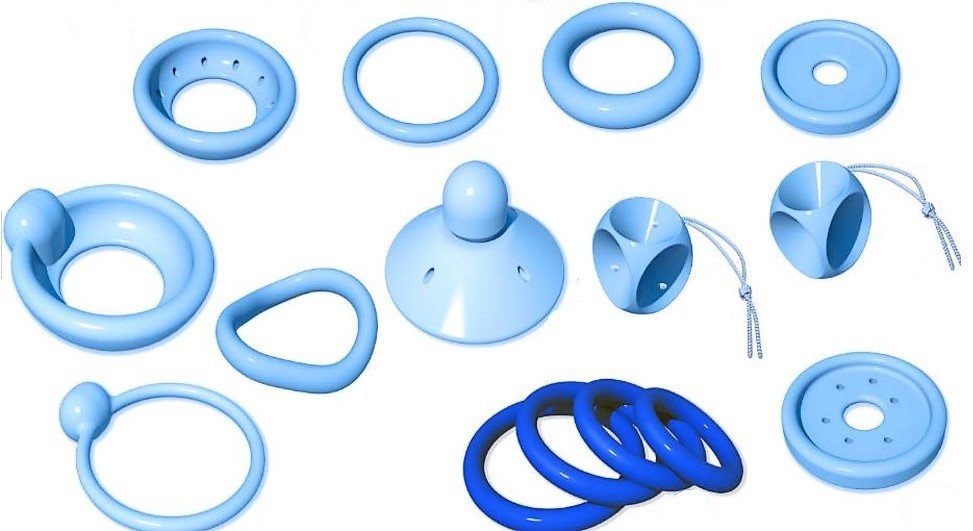 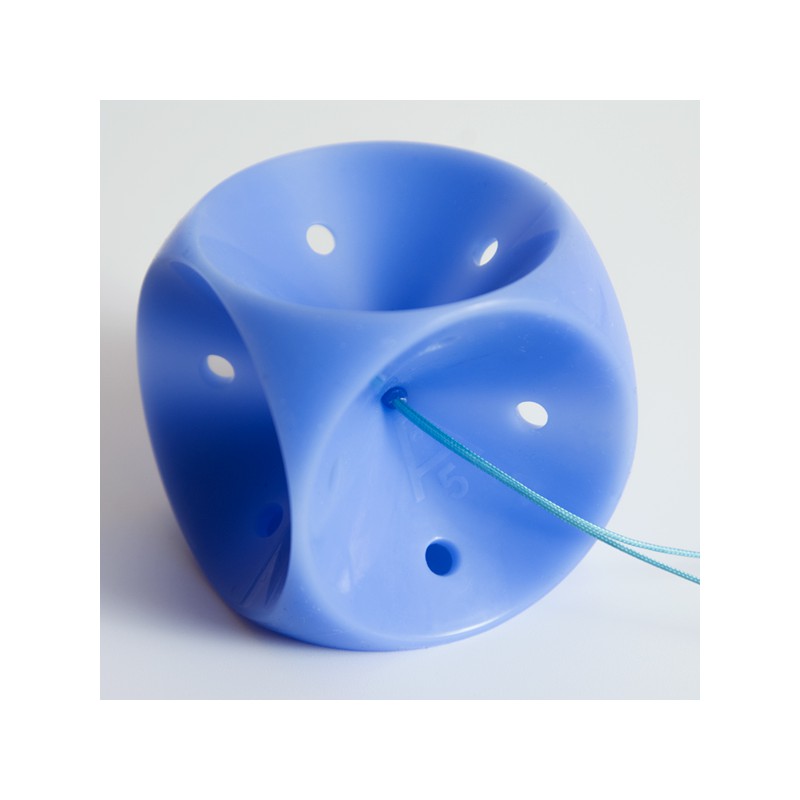 Роль эстрогенов
обеспечивают формирование и поддержку женского фенотипа. 
метаболизм и ремоделирование костной ткани. 
Поддержание водно-электролитного баланса. 
Поддержание достаточной концентрации коллагена и эластина/
Обеспечение овуляторного менструального цикла 
Увлажнение слизистых оболочек ( влагалище, прямой кишки,полость рта).
Тазовое дно при дефиците эстрогенов
Нарушение кровоснабжения в мышечных и соединительных структурах
Потеря эластичности коллагена 
Опущение стенок влагалища и недержание мочи.
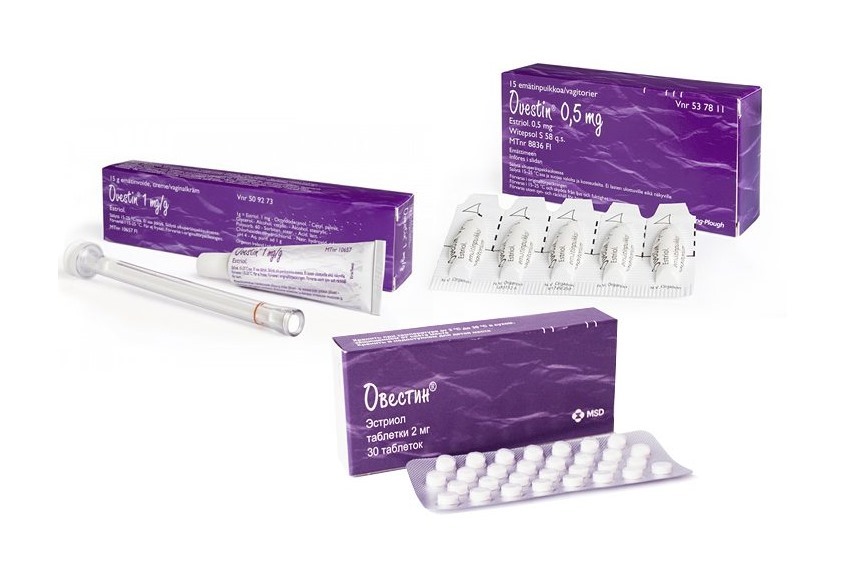 Первый препарат эстриола, доказавший свою эффективность в терапии генитоуринарного синдрома.
Схемы применения
Овестин крем вагинальный 1,0% ; суппозиторий 0,5 мг
Атрофия слизистой оболочки нижних отделов мочеполового тракта – 1 доза/ суппозиторий ежедневно перед сном 2-3 нед. – постепенное снижение дозы до 1-2 введений в неделю
Хир. Вмешательство с влагалищным доступом – за 2 нед до операции 1 доза/суппозиторий ежедневно. 2 недели после операции 1 доза/ суппозиторий 2 раза в неделю. 
Диагностические цели (МАК)- 1 доза/ суппозиторий через день в течении недели перед взятием мазка
Хирургическое лечение
Лапаротомия ( апоневротическая вагинопексия)
Лапароскопия ( сакровагинопеския,коррекция паравагинальных дефектов)
вагинальная хирургия ( сакро- спинальная фиксация, mesh- технологии)
Сочетание доступов
Образования для коррекции тазового дня
Собственные ткани
Синтетические материалы
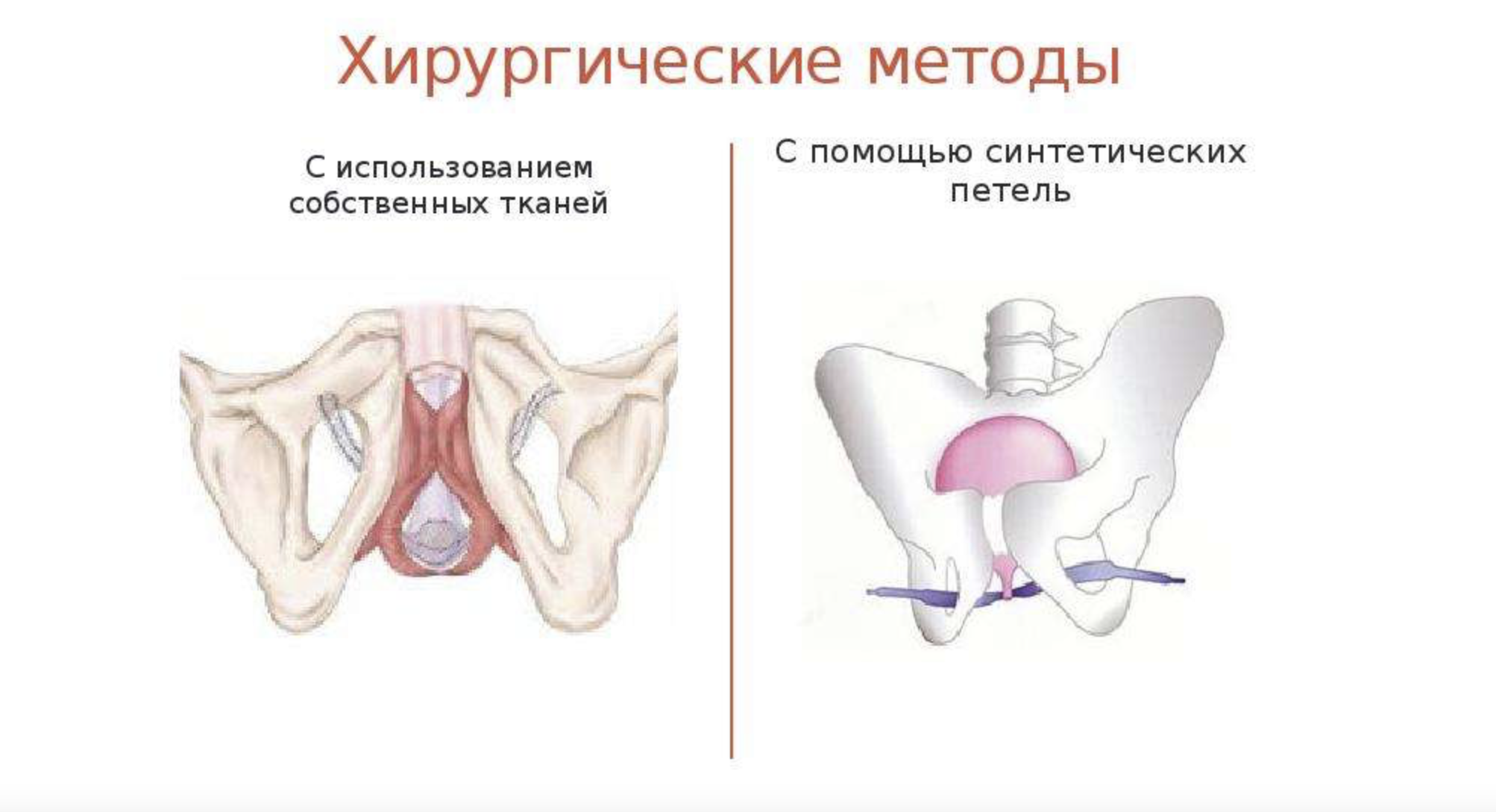 Крестцово- маточные связки
Сакро-спинальные связки
Апоневротический лоскут
Предоперационная подготовка:
Для послеоперационных инфекционных осложнений- Полиженакс[( свечи)
Для профилактики тромбообразоания- ангиопротекторы- Флебодия 600
Хирургическое лечение
К основным видам операций относятся следующие:• направленные на укрепление тазового дна с использованием собственных тканей (передняя кольпорафия, кольпоперинеолеваторопластика); 
направленные на укрепление фиксирующего аппарата матки (кардинальных, крестцово-маточных связок) за счет сшивания их между собой, транспозиции и др. (манчестерская операция); 
с жесткой фиксацией выпавших органов к стенкам таза (к лобковым костям, крестцовой кости, сакроспинальной связке и др.); 
влагалищная экстирпация матки; 
направленные на частичную облитерацию влагалища (срединная кольпорафия Лефора–Нейгебауэра, влагалищно-промежностный клейзис (операция Лабгардта); 
с использованием аллопластических либо синтетических материалов для укрепления связочного аппарата матки и ее фиксации.
Абдоминальный доступ
кольпорафия
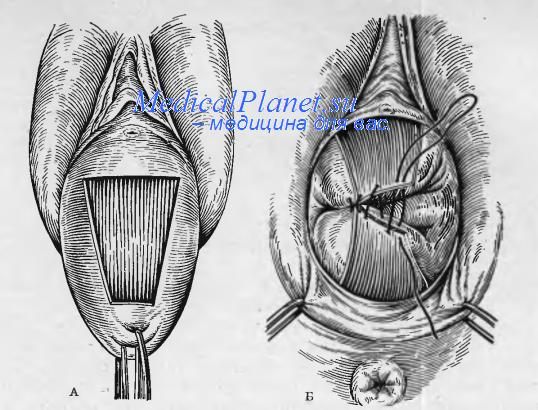 Частота встречаемости специфических (mesh-ассоцированных) осложнений после оперативного лечения ПГ с использованием синтетических сеток составила:
эрозии слизистой влагалища - 1-19%;
синехии влагалища - 0,3%;
эрозия мочевого пузыря - 0,2%;
уретровлагалищный свищ - 0,15%;
сморщивание протеза - 1%;
хронический болевой синдром - 0-2,9-18,3%;
диспареуния de novo - 2,2-27,7%;
инфицирование - 0,6%;
экструзии сеток - 0-30% [28,48,49].
Номер №1, 2017 - стр. 104-115 
Генитальный пролапс: современные аспекты оперативного лечения (обзор литературы)
Пациентка 34 года. Из анамнеза 3 родов.
К.м.н., доцент Смирнова А.В.  Кафедра акушерства и гинекологии, медицинской генетики  ФГБУ ВО ИвГМА МЗ РФ
К.м.н., доцент Смирнова А.В.  Кафедра акушерства и гинекологии, медицинской генетики ФГБУ ВО МЗ РФ ИвГМА
Клинический случай
Макаренко Т. А. д. м. н. , доцент,зав. Кафедрой оперативной гинекологии ИПО  КРСГМУ
Пациентка 83 года В анамнезе: 2 родов. Со слов пациентки клинические проявления год.
Макаренко Т. А. д. м. н. , доцент,зав. Кафедрой оперативной гинекологии ИПО  КРСГМУ
Спасибо за внимание!